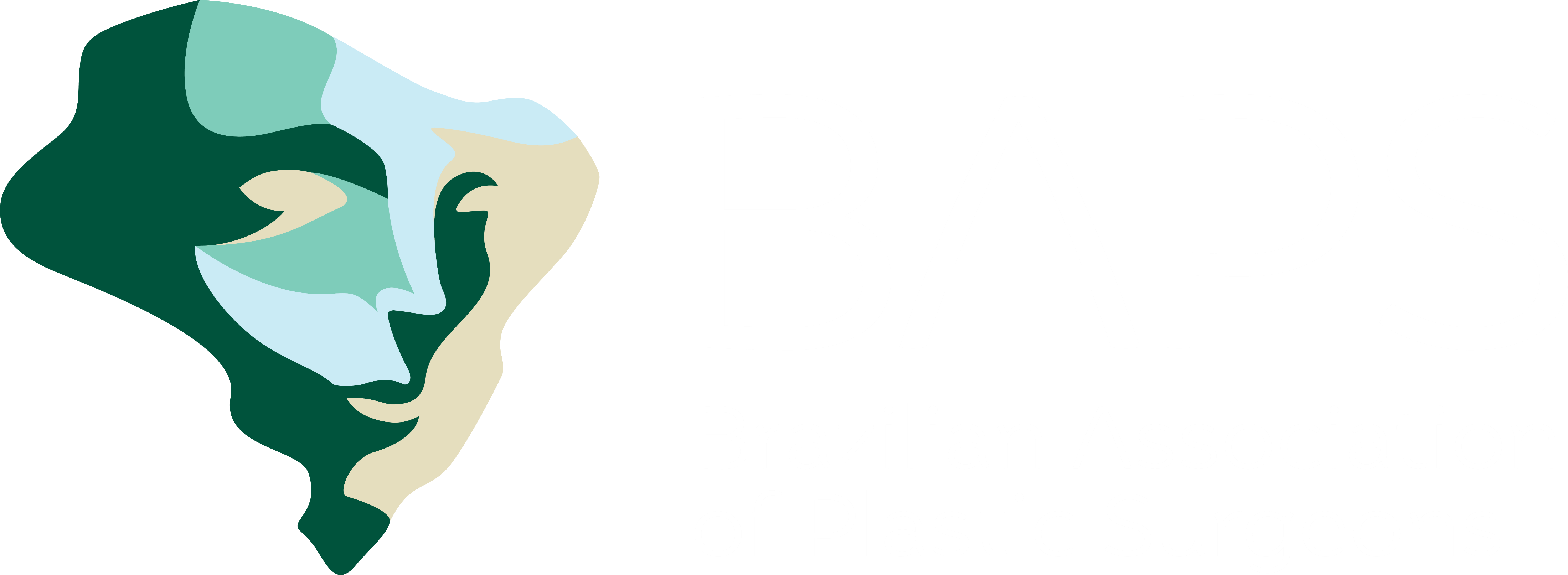 2nd National
BAPS Congress
Gotham Black
Charlotte